Муниципальное казенное дошкольное образовательное учреждение «Детский сад №3 п. Тёплое».
Аппликация из пшенаТема: «Тыква»
Подготовил воспитатель
первой младшей группы:
Лесникова С.В.
Аппликации из круп — это очень полезный вид творчества для детей. Такое занятие способствует развитию мелкой моторики и успокаивает нервную систему. Кроме этого, это способствует развитию фантазии и воображения. Освоив технику и немного пофантазировав, можно создавать настоящие шедевры.
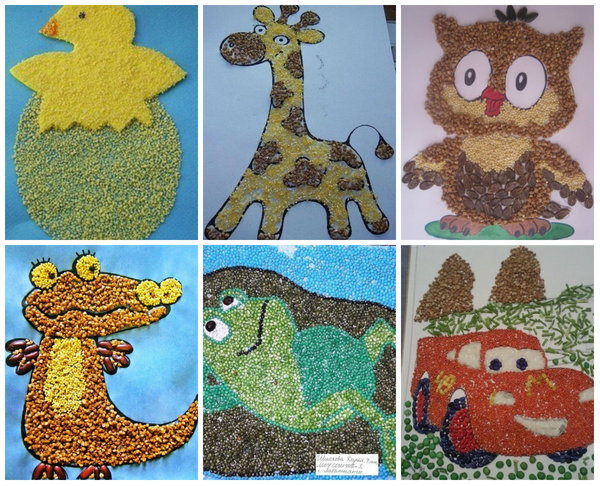 Цель: научить ребенка изготовлению аппликации из крупы (пшено).Задачи:1. развитие мелкой моторики рук и зрительно-моторной координации;2. воспитание усидчивости, аккуратности и трудолюбия;3. развитие творческих способностей и эстетического вкуса детей;4. развитие положительных эмоций и уверенности в себе.Необходимые материалы:  крупа (пшено) цветной картон, ножницы, клей, салфетка, фломастеры, ручка.
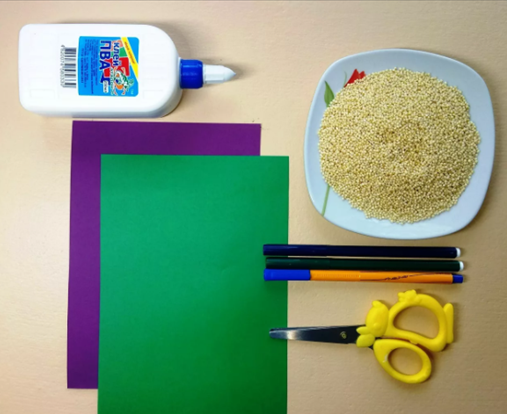 Выполнение работы.
1. Из бумаги зелёного цвета вырезаем стручок и листочек
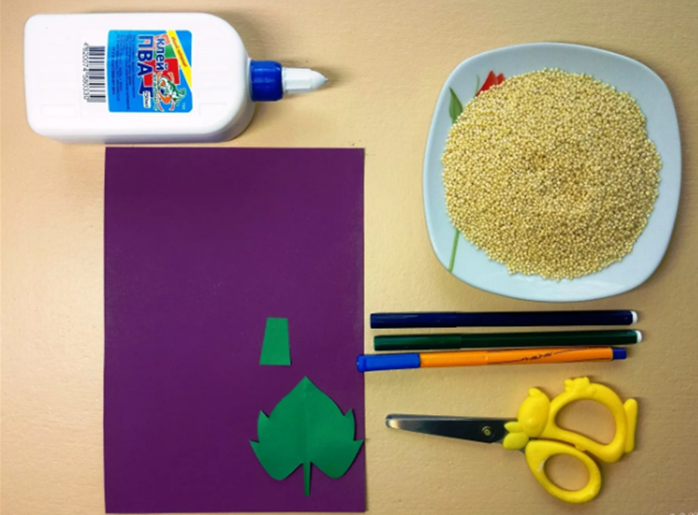 2. На фиолетовом листе бумаги мы нарисуем тыкву, как показано на фото
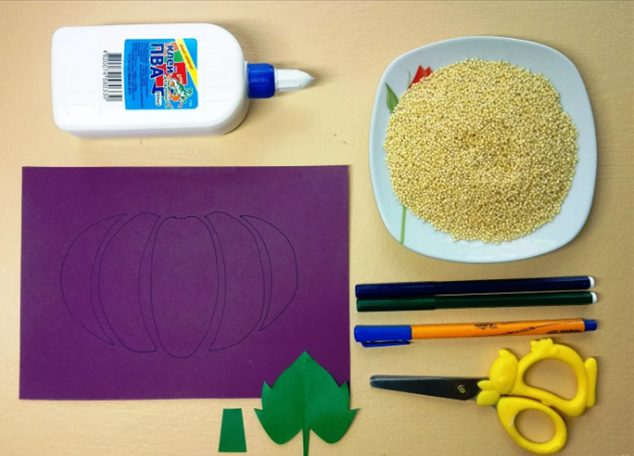 3.Намазываем клеем наши "скобочки" тыквы
4. Засыпаем крупой место, замазанное клеем
5.Когда крупа "прихватилась" к клею, мы убираем лишнее.6.Осталось только разрисовать и приклеить наши зелёные фигурки из бумаги.
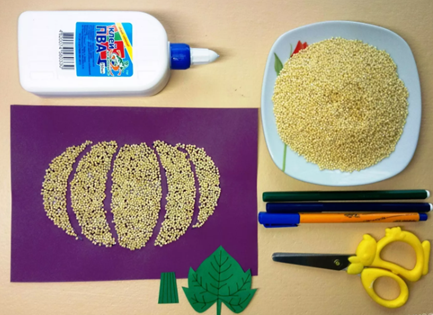 Наша тыква готова.